Огляд Нового Заповіту
ПЕРЕВИШКО СЕРГІЙ
ПІДГОТОВЛЕНО ДЛЯ ХРИСТИЯНСЬКОГО ІНСТИТУТУ ЛІДЕРСТВА
ЖАНРИ КНИГ НОВОГО ЗАПОВІТУ: ПОСЛАННЯ
ІМ’Я АВТОРА (ПАВЛО)
ІМ’Я ОДЕРЖУВАЧА (ЦЕРКВІ ГОСПОДНІЙ У КОРИНФІ)
ВІТАННЯ
МОЛИТОВНЕ ПОБАЖАННЯ АБО ДЯКА (НЕ ПЕРЕСТАЮ ЗА ВАС ДЯКУВАТИ, І В МОЛИТВАХ СВОЇХ ЗА ВАС ЗГАДУЮ…)
ОСНОВНИЙ ЗМІСТ
ЗАКЛЮЧНЕ ВІТАННЯ І ПРОЩАННЯ
ЖАНРИ КНИГ НОВОГО ЗАПОВІТУ: ОБ’ЯВЛЕННЯ
ОКРІМ КНИГИ «ОБ’ЯВЛЕННЯ» ДО ЦЬОГО ЖАНРУ ТАКОЖ НАЛЕЖАТЬ СТАРОЗАВІТНІ КНИГИ ЄЗЕКІЇЛЯ, ДАНИЇЛА, ЗАХАРІЇ. АПОКАЛІПТИЧНА ЛІТЕРАТУРА З’ЯВИЛАСЬ ВНАСЛІДОК ГОНІНЬ І УТИСКІВ, І ПОВИННА БУЛА СЛУГУВАТИ РОЗРАДОЮ. АВТОРИ ЦЬОГО ЖАНРУ БАЧИЛИ ВИХІД З ПРОБЛЕМ СВОЄЇ СИТУАЦІЇ У ВТРУЧАННІ БОГА В ІСТОРІЮ ЛЮДИНИ.
ОГЛЯД НОВОГО ЗАПОВІТУ - НАДХНЕННІСТЬ БОГОМ
16 УСЕ ПИСАННЯ БОГОМ НАДХНЕНЕ, І КОРИСНЕ ДО НАВЧАННЯ, ДО ДОКОРУ, ДО НАПРАВИ, ДО ВИХОВАННЯ В ПРАВЕДНОСТІ,17 ЩОБ БОЖА ЛЮДИНА БУЛА ДОСКОНАЛА, ДО ВСЯКОГО ДОБРОГО ДІЛА ГОТОВА.  2 ТИМОФІЯ 3:16-17
ОГЛЯД НОВОГО ЗАПОВІТУ - НАДХНЕННІСТЬ БОГОМ
20 БО ВИ ЗНАЄТЕ ПЕРШЕ ПРО ТЕ, ЩО ЖОДНЕ ПРОРОЦТВО В ПИСАННІ ВІД ВЛАСНОГО ВИЯСНЕННЯ НЕ ЗАЛЕЖИТЬ.21 БО ПРОРОЦТВА НІКОЛИ НЕ БУЛО З ВОЛІ ЛЮДСЬКОЇ, А ЗВІЩАЛИ ЙОГО СВЯТІ БОЖІ МУЖІ, ПРОВАДЖЕНІ ДУХОМ СВЯТИМ.  2ПЕТРА 1:20-21.
ОГЛЯД НОВОГО ЗАПОВІТУ - КАНОН
А) АВТОРИТЕТНІСТЬ, ЗАГАЛЬНОПРИЙНЯТТЯ ТА ПОШИРЕНІСТЬ КНИГИ У ПЕРШІЙ ЦЕРКВІ. СИЛА ВПЛИВУ КНИГИ.
Б) НАЛЕЖНІСТЬ КНИГИ АПОСТОЛУ АБО БЛИЗЬКІЙ ДО НЬОГО ЛЮДИНІ.
ОГЛЯД НОВОГО ЗАПОВІТУ – СИНОПТИЧНА ПРОБЛЕМА
Як пояснити схожість та відмінність Євангелій від Матвія, Марка та Луки
Теорія двох джерел: Марка та Q
Таким чином Матвій і Лука не були очевидцями подій
Така теорія виключає Бога з          процесу написання
ОГЛЯД НОВОГО ЗАПОВІТУ – СИНОПТИЧНА ПРОБЛЕМА
НАДПРИРОДНІ ДІЇ НЕМОЖЛИВІ
РАЦІОНАЛЬНЕ МИСЛЕННЯ ПОВИННО СУДИТИ, ЯК З’ЯВИЛАСЬ БІБЛІЯ,
БІБЛІЯ РОЗВИВАЛАСЬ УПРОДОВЖ ДОВГИХ ПЕРІОДІВ ЧАСУ ТА ЗМІНЮВАЛАСЬ НА ЦЬОМУ ШЛЯХУ.
ОГЛЯД НОВОГО ЗАПОВІТУ – СИНОПТИЧНА ПРОБЛЕМА
БІБЛІЯ – ЦЕ КНИГА, ЯКА НАПИСАНА ЛЮДЬМИ, І ЇЇ ПОХОДЖЕННЯ МОЖНА ПОЯСНИТИ ЧЕРЕЗ ЛІТЕРАТУРНІ ДОКУМЕНТИ ТА ЇХ ЗАЛЕЖНІСТЬ ОДИН ВІД ОДНОГО.
ВСІ ЄВАНГЕЛІЯ БУЛИ НАПИСАННІ ЧЕРЕЗ БАГАТО ЧАСУ ПІСЛЯ ЧАСУ АПОСТОЛІВ (У ДРУГОМУ СТОРІЧЧІ)
РІШЕННЯ СИНОПТИЧНОЇ ПРОБЛЕМИ
БОГ ПЕРЕБУВАВ У БІБЛІЙНИХ АВТОРАХ
ІСУС, ОБІЦЯв АПОСТОЛАМ НАДПРИРОДНЮ ДОПОМОГУ 
ВОНИ МАЛИ БЕЗПОСЕРЕДНЄ ЗНАННЯ ПРО ТЕ, ЩО ВІДБУЛОСЯ
РІШЕННЯ СИНОПТИЧНОЇ ПРОБЛЕМИ
САМІ ЄВАНГЕЛІЯ ПРЕДСТАВЛЯЮТЬСЯ ЯК РОЗПОВІДЬ ОЧЕВИДЦІВ 
ВОНИ МАЛИ ПРЯМІ ДЖЕРЕЛА (ЛУКА МАВ ПАВЛА, А МАРК МАВ ПЕТРА, КОТРІ БУЛИ ОЧЕВИДЦЯМИ ТОГО, ЩО ВІДБУВАЛОСЯ)
РІШЕННЯ СИНОПТИЧНОЇ ПРОБЛЕМИ
ВОНИ МАЛИ ДУХА СВЯТОГО, КОТРИЙ ДАВ ЇМ ПРЯМЕ ОДКРОВЕННЯ ВІДОМОСТЕЙ, КОТРИХ В НИХ НЕ БУЛО (НАПРИКЛАД СПОКУСА ІСУСА, ГЕфСИМАНСЬКИЙ САД), (ДИВ. ІВАНА 16:13; 14:26)
РІШЕННЯ СИНОПТИЧНОЇ ПРОБЛЕМИ
ІСТОРІЯ ЦЕРКВИ ПРОТЯГОМ ПОНАД 1700 РОКІВ РОЗУМІЛА ЦЕ ТАКИМ ЧИНОМ, й ЦЕ БУЛО ЗНАЧНО БЛИЖЧЕ ДО ДЖЕРЕЛ ЄВАНГЕЛІЙ
ОГЛЯД НОВОГО ЗАПОВІТУ – ІСТОРИЧНІ КНИГИ
ЄВАНГЕЛІЄ ВІД МАТВІЯ ПРЕДСТАВЛЯЄ ХРИСТА ЯК ЦАРЯ
ЄВАНГЕЛІЄ ВІД МАРКА ПРЕДСТАВЛЯЄ ХРИСТА ЯК СЛУЖИТЕЛЯ
ЄВАНГЕЛІЄ ВІД ЛУКИ ПРЕДСТАВЛЯЄ ХРИСТА ЯК СИНА ЛЮДСЬКОГО
ЄВАНГЕЛІЄ ВІД ІВАНА ПРЕДСТАВЛЯЄ ХРИСТА ЯК СИНА БОЖОГО
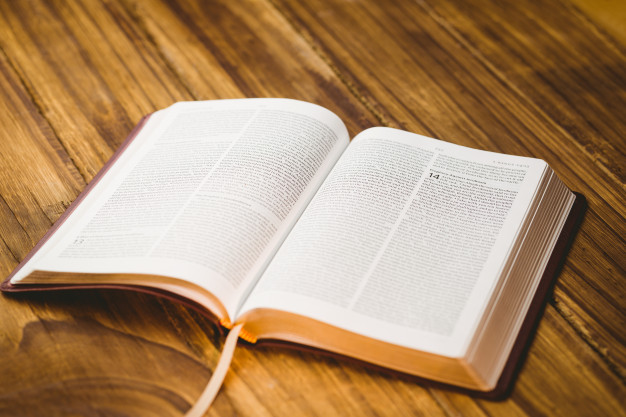 ОГЛЯД НОВОГО ЗАПОВІТУ – ІСТОРИЧНІ КНИГИ
ДІЇ АПОСТОЛІВ ІСТОРІЯ ПОШИРЕННЯ ПЕРШОЇ ЦЕРКВИ.
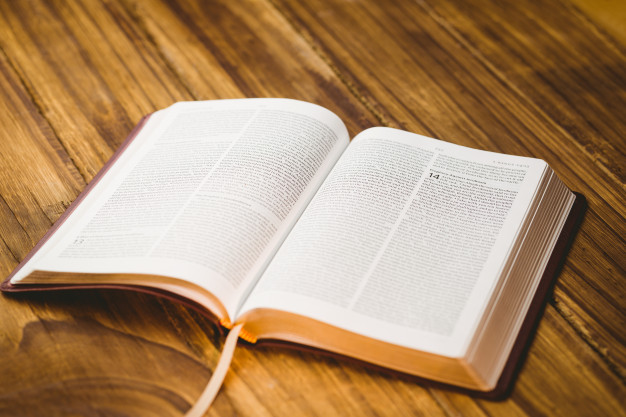 Огляд Нового Заповіту
ПЕРЕВИШКО СЕРГІЙ
ПІДГОТОВЛЕНО ДЛЯ ХРИСТИЯНСЬКОГО ІНСТИТУТУ ЛІДЕРСТВА